Assumptions of PhysicsSummer School 2025Some results in Physical Mathematics
Gabriele Carcassi and Christine A. Aidala
Physics DepartmentUniversity of Michigan
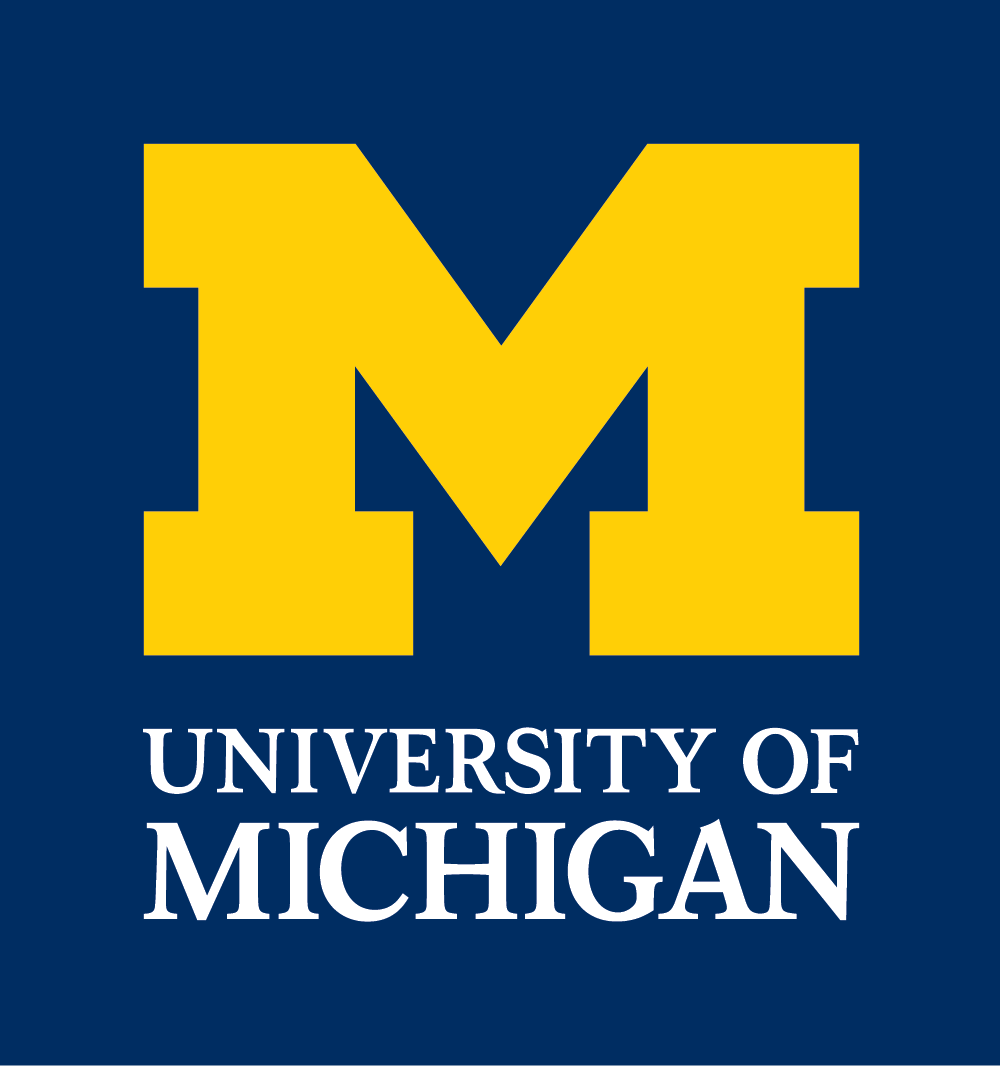 1
Overview
2
Space of the well-posed scientific theories
Physical theories
Specializations of the general theory under the different assumptions
Unitaryevolution
Hamiltonianmechanics
Quantumstate-space
Classicalphase-space
Assumptions
Infinitesimal reducibility
Determinism/
reversibility
Irreducibility
States and processes
General theory
Information granularity
Basic requirements and definitions valid in all theories
Experimental verifiability
3
Quantities from references
before
after
Theoretical statements
Verifiablestatements
Possibilities
References act asDedekind cuts
Open sets
Borel sets
Points
4
Recover the reals
5
In physics, we use real numbers to model physical quantities
Needed for a lot of mathematical tools: exponential, gaussians, trigonometry, …
Yet, we know that infinite precision is an idealization
Many ways to mathematically construct the real numbers
As a field, as Cauchy sequence of rationals, as Dedekind cuts of rationals…
How can we define them in physical mathematics?
What do real numbers model?
6
Order topology
Note: topology only knows about order,not about the size of the intervals!!!
7
Reals can be characterized as a type of linear order
Cantor’s isomorphism theorem
1) Every countable dense linearly ordered set with no ends is order isomorphic to the rationals
One element is alwaysbefore or after another
Always an element between two
No greatest or smallest
Bijection with naturals
2) The completion of a linear order is unique
Every subset has a supremum and an infimum
Since the reals are the completion of the rationals
8
How is order defined experimentally?
wikipedia
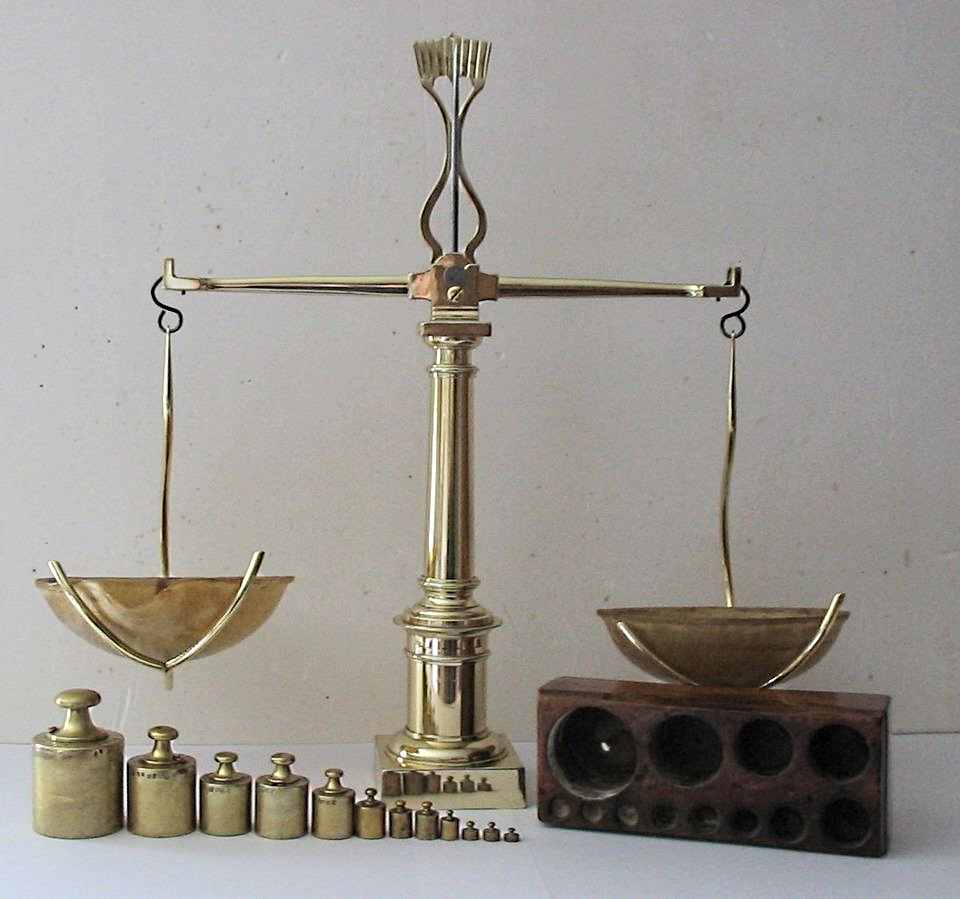 We have a way to compare two things, and decide whether one is bigger/smaller than the other. “Exactly the same” is a bit more difficult.
before
after
on
A reference (e.g. a tick of a clock, notch on a ruler, sample weight with a scale) is something that allows us to distinguish between a before and an after
“Before/after a reference” are verifiable statements
9
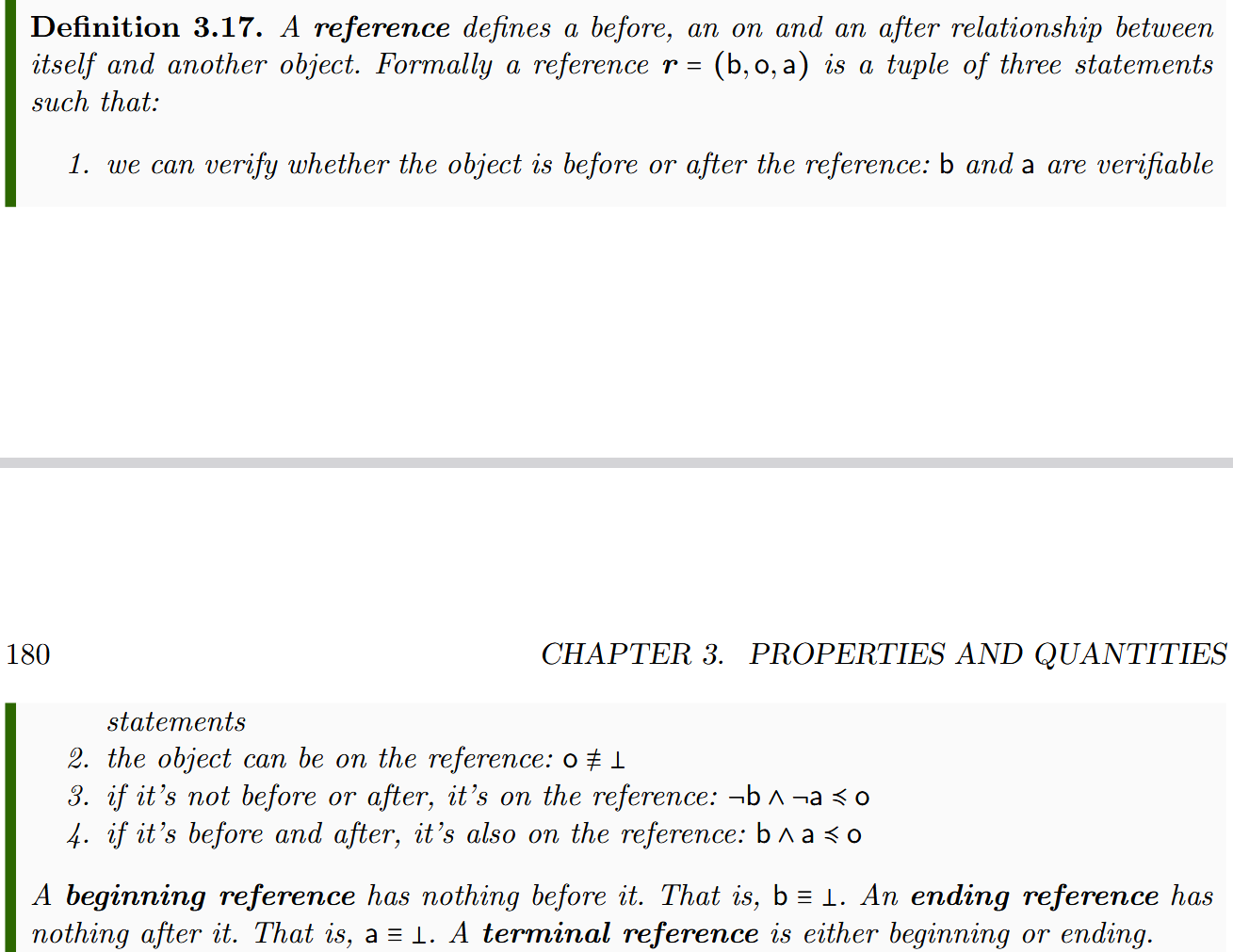 Goal: make a mathematical model of a reference system
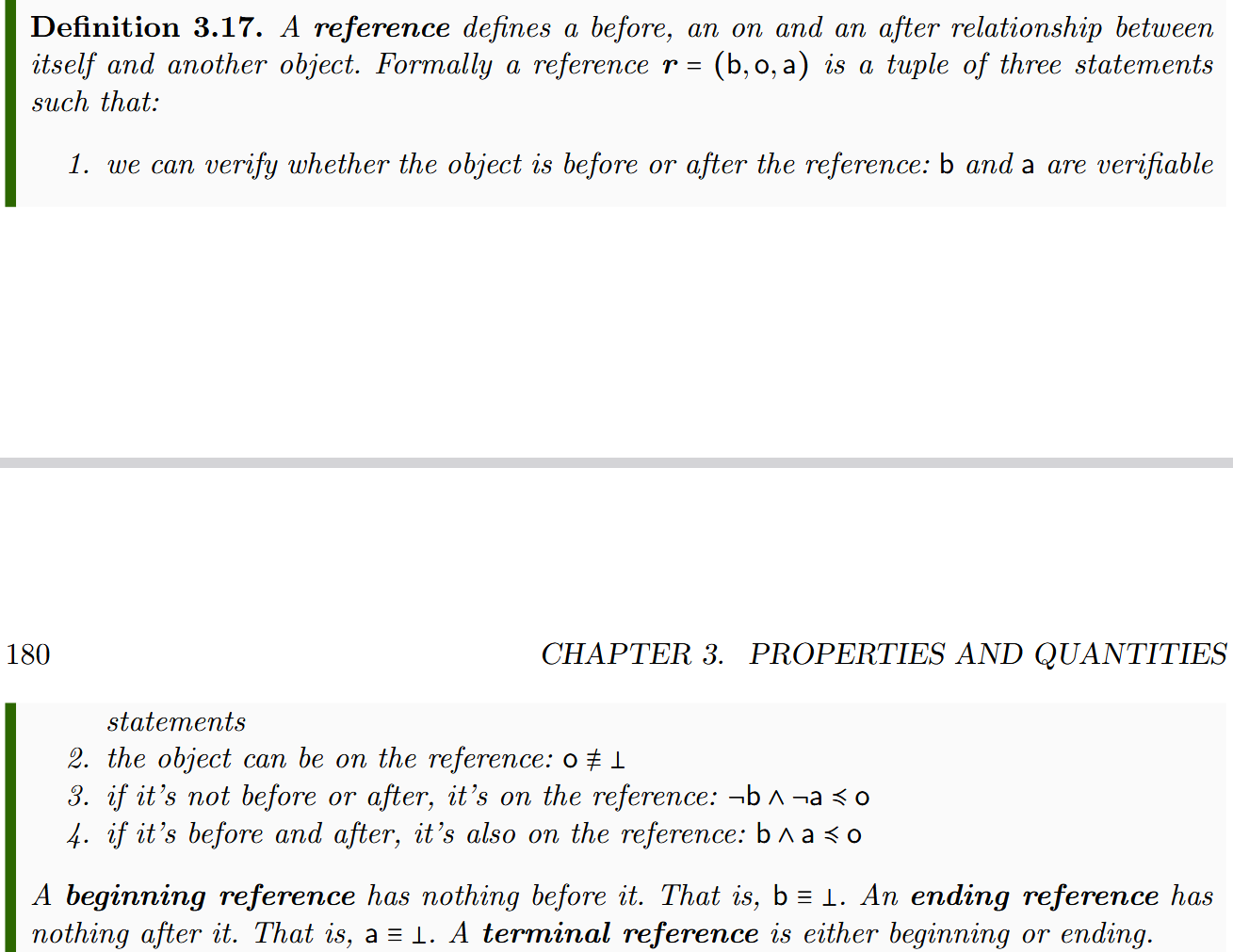 before
after
on
A reference system is a collection of references. The experimental domain for a quantity is the set of verifiable statements generated by all possible before/after statements.
10
1. Strict references
A reference is strict if before/on/after are mutually exclusive
before
after
on
Physically, the extent of what we measure is assumed to be smaller than the extent of our reference
11
Multiple references
Without further constraints, references would not lead to a linear order
before
after
on
on
before
after
12
2. Aligned references
Two references are aligned if the before and not-after statement can be ordered by narrowness/implication
Basic insight: the ordering of the points corresponds to the order of statements by narrowness
13
Filling the whole region
If two different references overlap, we can’t say one is before the other: we can’t fully resolve the linear order
Moreover, if two references don’t overlap and there can be something in between, we must be able to put a reference there
14
3. Refinable references
A set of references is refinable if we can address the previous two problems and resolve the full space
If two references overlap, we can find a reference that refines the overlap
If something can be found between two references, then there must be another reference in between
15
16
Reference ordering theorem
To define an ordered sequence (e.g. of “instants”), the references must be (nec/suff conditions):
Strict – an event is strictly before/on/after the reference (doesn’t extend over the “on”)
Aligned – shared notion of before and after (logical relationship between statements)
Refinable – overlaps can always be resolved
Gives you ordered points with the order topology
Additionally:
Dense order, which the closure on arbitrary union completes
For time/space, these conditions are idealizations
17
How does this model break down?
The ticks of a clock have an extent and so do the events (references not strict)
If clocks have jitter, they cannot achieve perfect synchronization (references not aligned)
We cannot make clock ticks as narrow as we want (references not refinable)
No consistent ordering: no “consistent” “before” and “after”
In relativity, different observers measure time differently, but the order is the same. We should expect this to fail at “small” scales.
A better understanding of space-time means creating a more realistic formal model that accounts for those failures
18
What type of models should we use?
Hard to say, but we can argue from necessity
Lack of order at small scales,order at large enough scale
(N.B. this is a toy model, each point should have infinitely many neighbors)
What we can distinguish experimentally (i.e. topology) seems to be linked to how precisely we want to distinguish (i.e. geometry)
Current mathematical tools have a hard division between topology and geometry
Need new math?
19
Takeaways
20
Ensemble spaces(generalized state spaces)
21
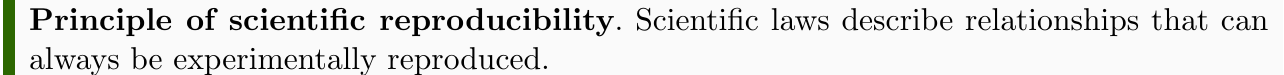 A physical theory must AT LEAST describe which ensembles are possible within the theory
Preparationprocedure
Initial ensemble
Physicalprocess
Final ensemble
Statistical data
Measurementprocedure
22
Ensembles
State space
Classical discrete
Phase spaceSymplectic manifold
Classical continuum
Projective complexHilbert space
Quantum mechanics
23
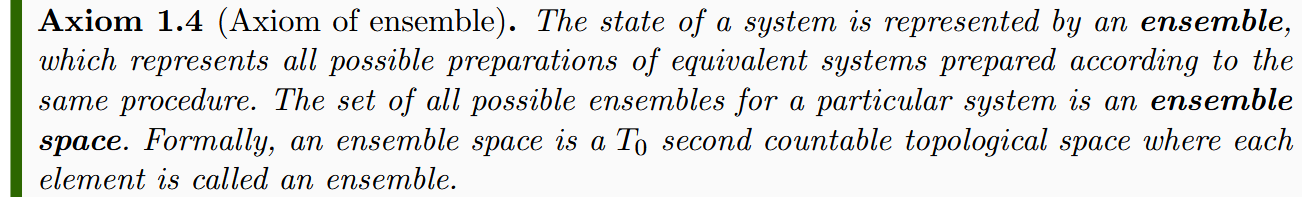 Topology is responsible for handling limits and infinite operations
All other axioms are on finite elements
24
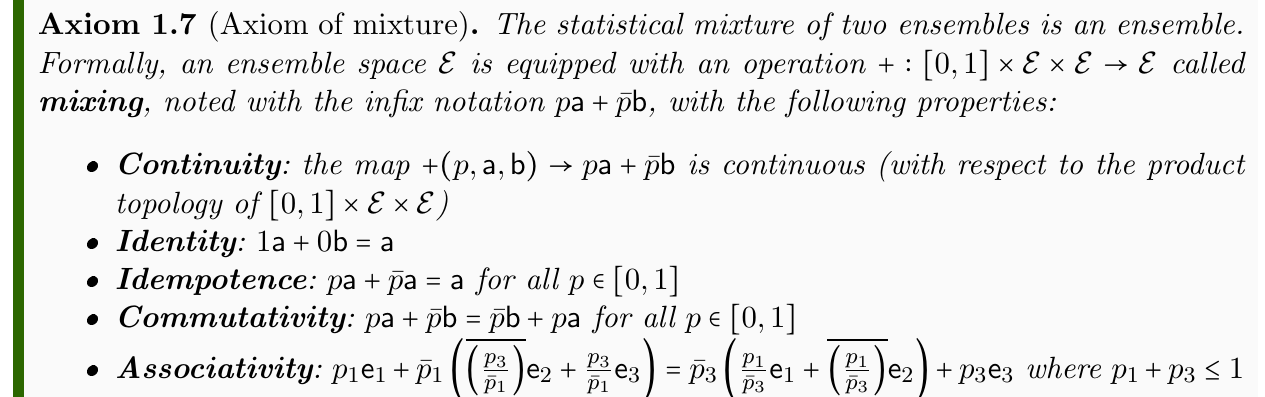 I.e. where experimental verifiability converges
NB: the theory of topological vector spaces is well developed, but not the theory of topological convex spaces
25
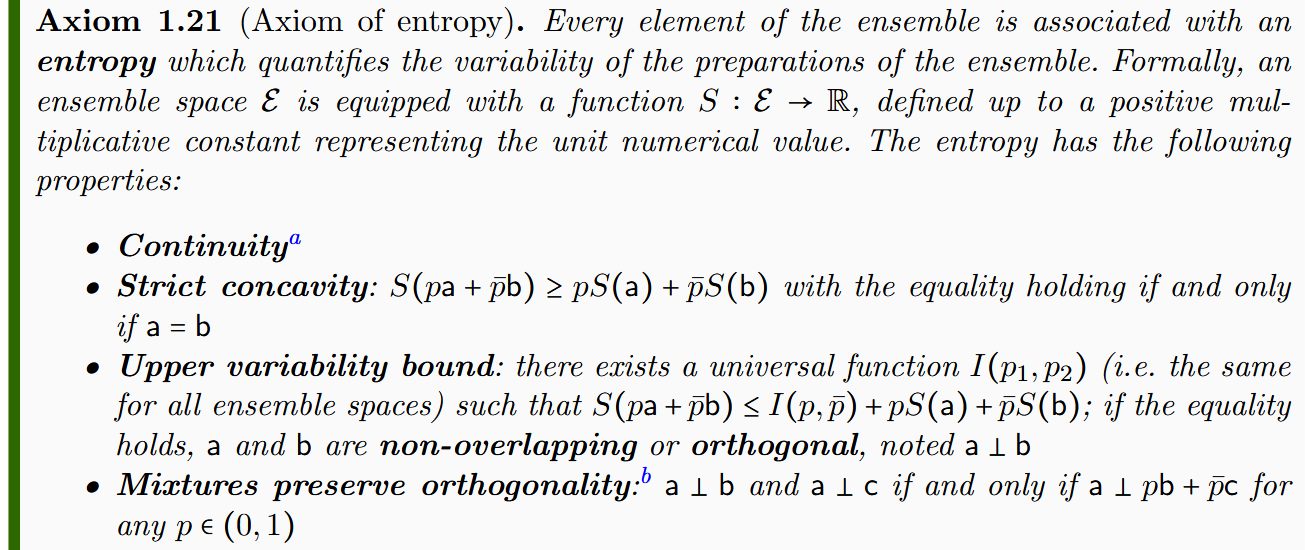 b
a
Ensembles represent a collection of preparations which are, in general, not identical
Variability: how similar are the preparations within an ensemble?
Entropy is a measure of variability
26
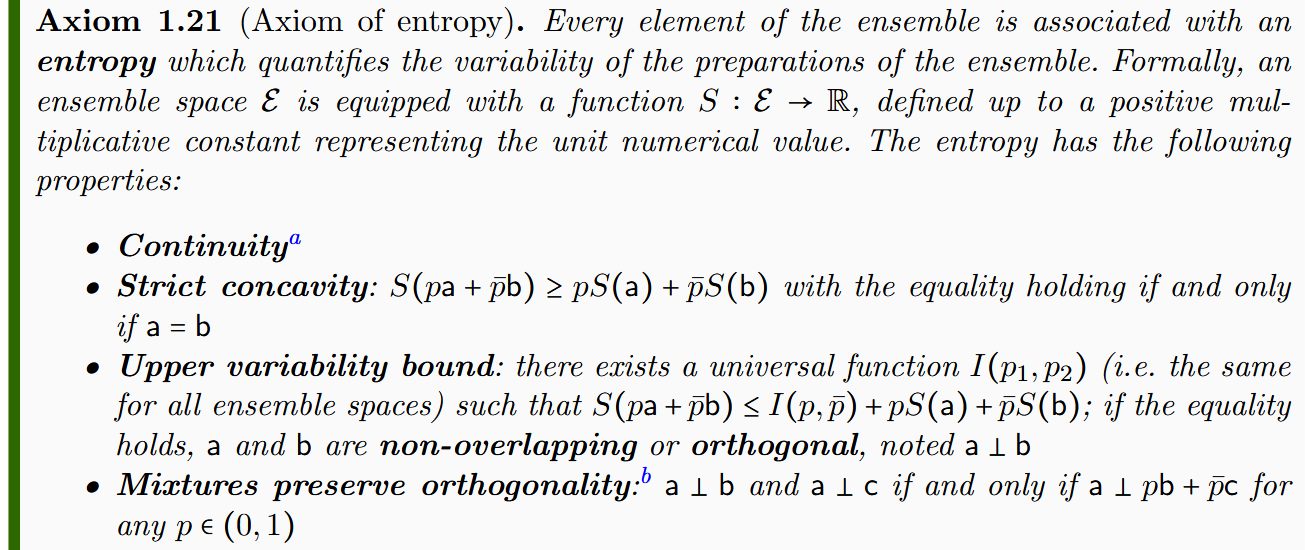 a
p
Variabilityafter mixture
Average variabilitybefore mixture
b
Final variability will be greater than averagevariability before mixture
If we mix an ensemble with itself, the variability is unchanged
27
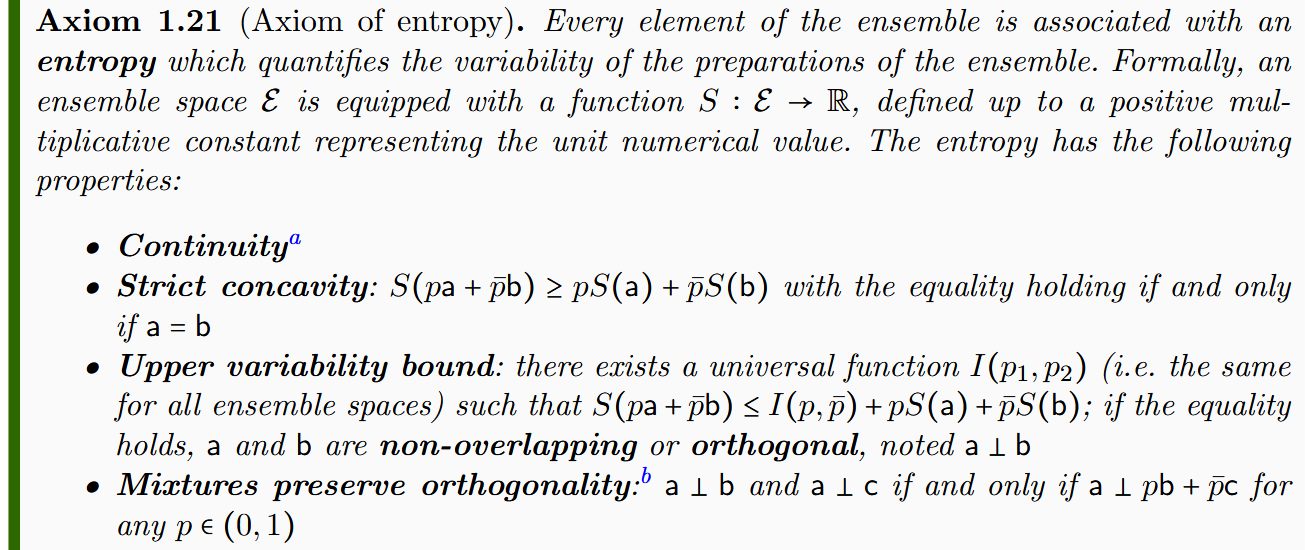 a
p
Variabilityafter mixture
Average variabilitybefore mixture
b
Maximum increase when the ensembles are“completely different”
Increase is only a function of the mixing coefficient
28
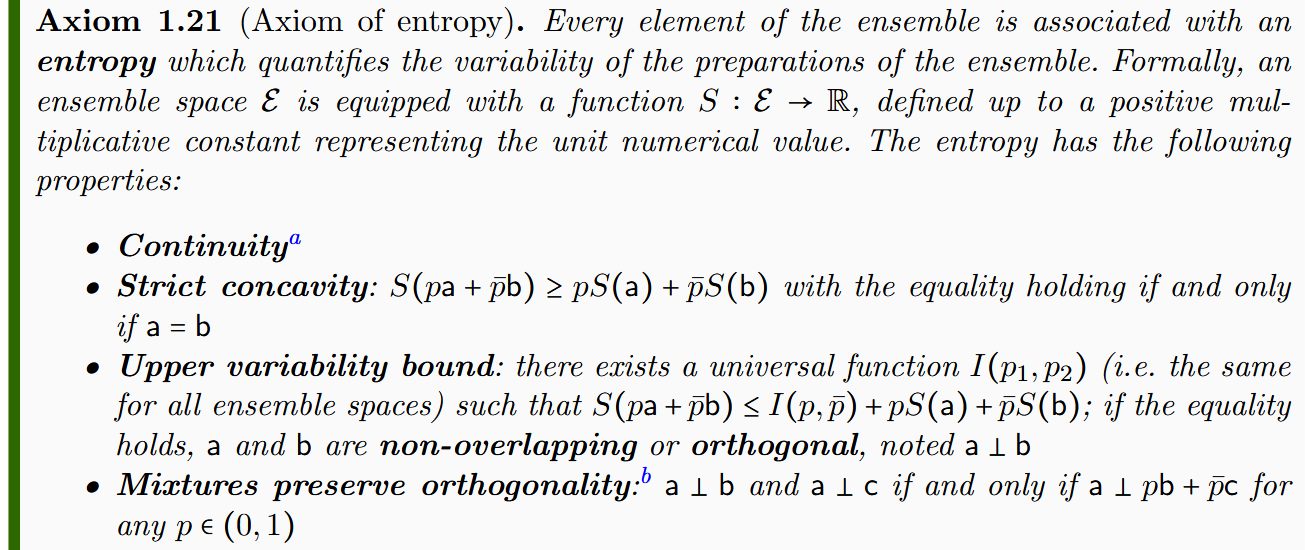 a
c
b
If a has no elements in common with b or c,
it has no elements in common with any mixture
29
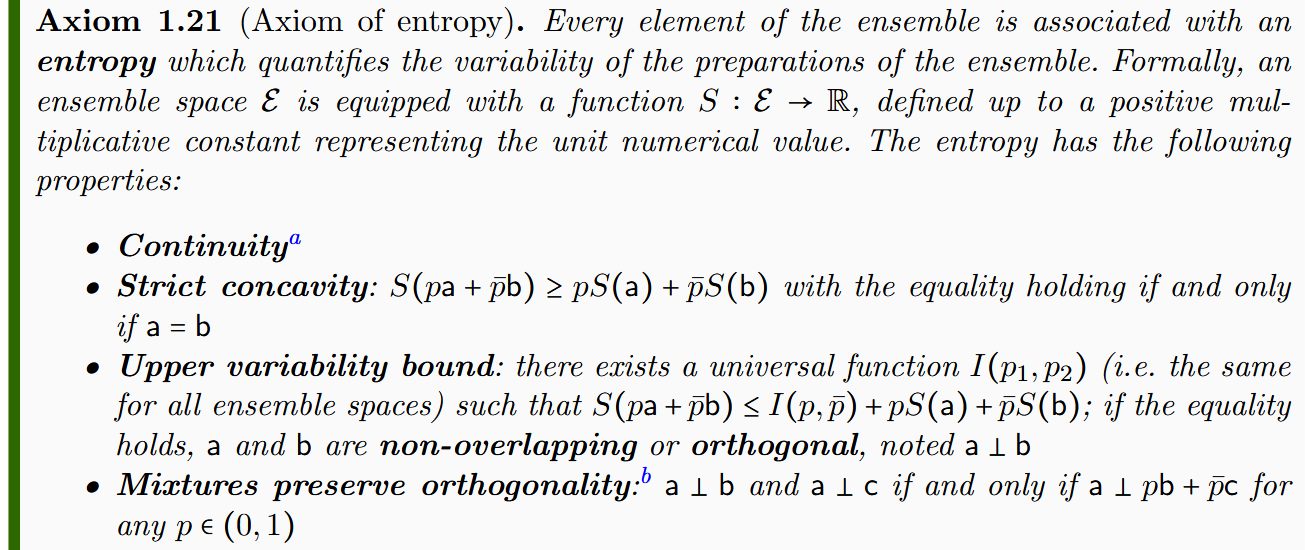 No standard theory of entropic spaces
30
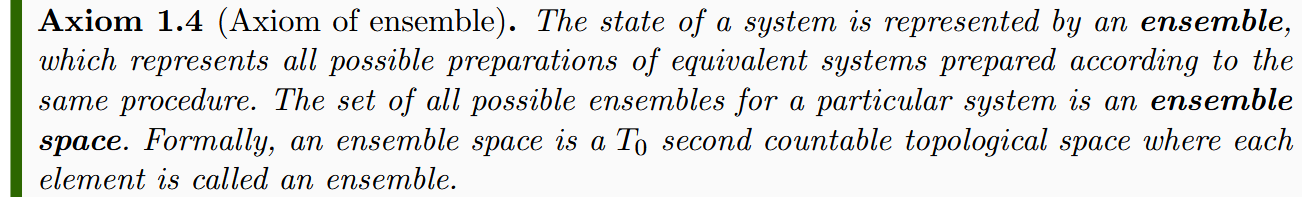 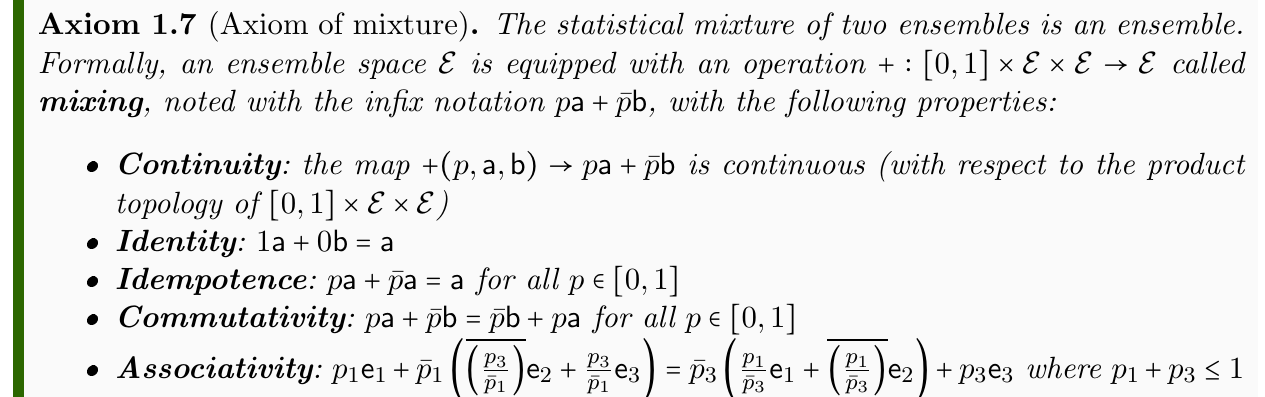 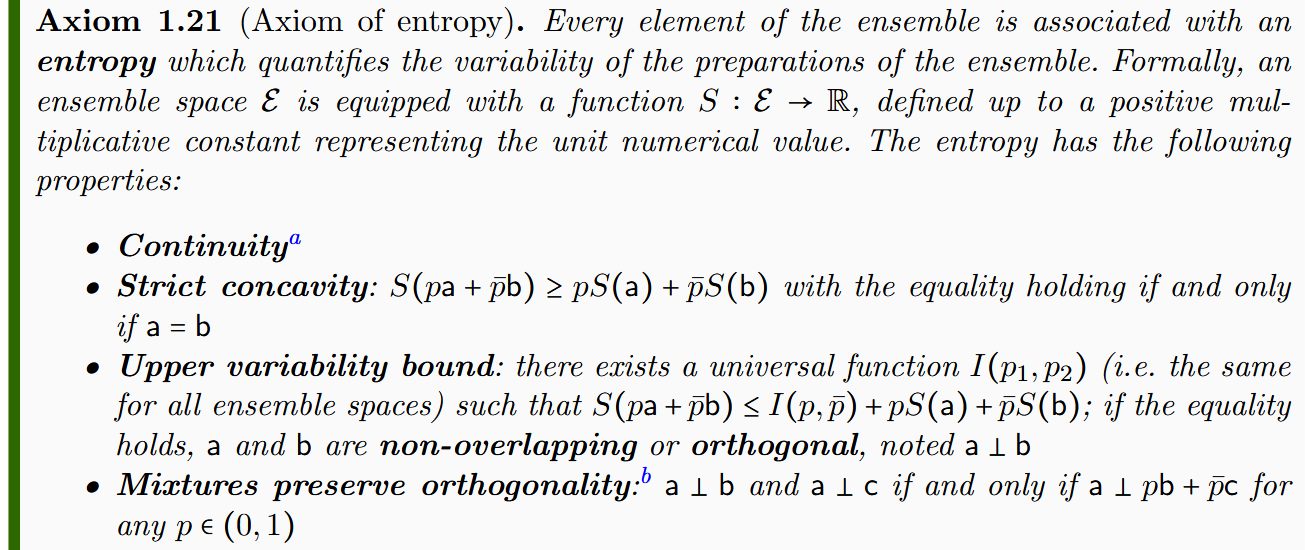 These axioms specify very minimal necessaryrequirements on physical theories
How much can we derive just from these?
Physical mathematics starts with minimal requirements to force us to understand which requirements are truly independent and truly necessary
Here are a few things we are able to derive…
31
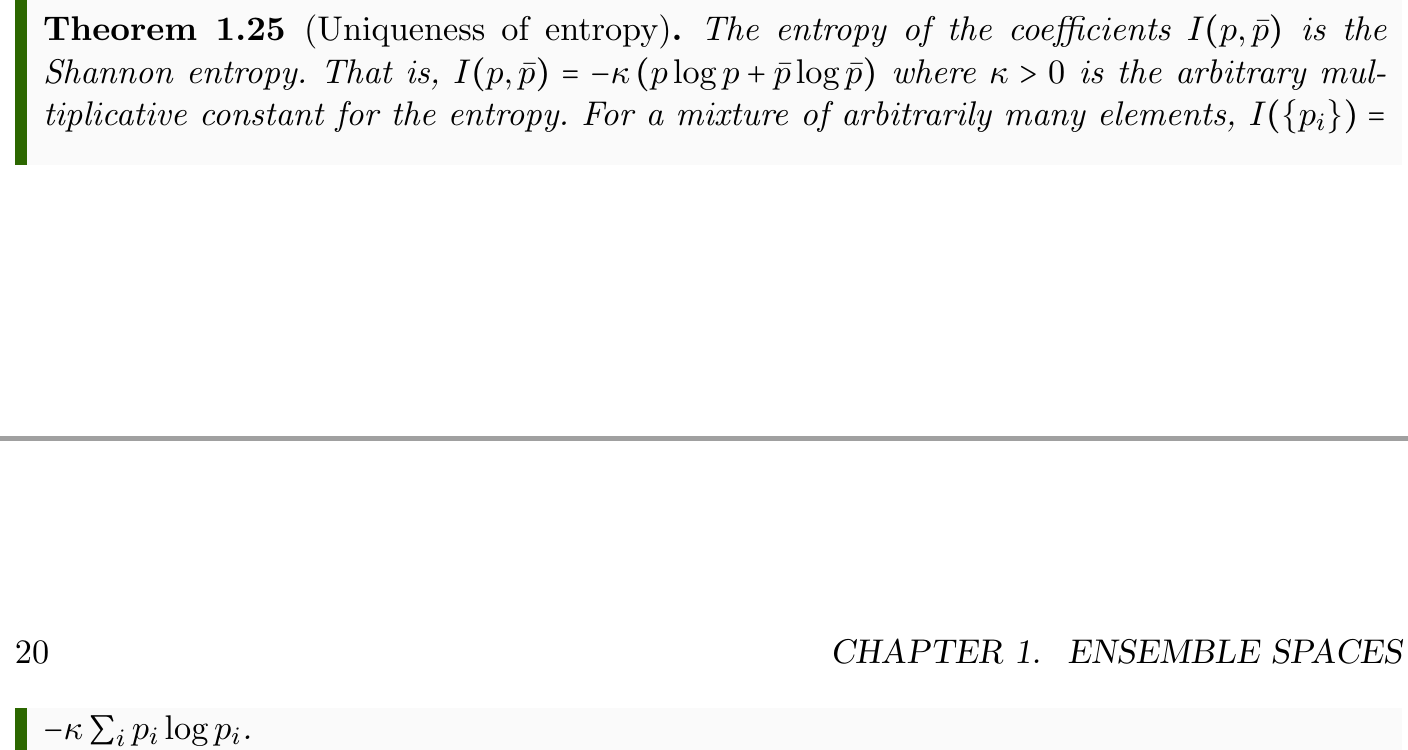 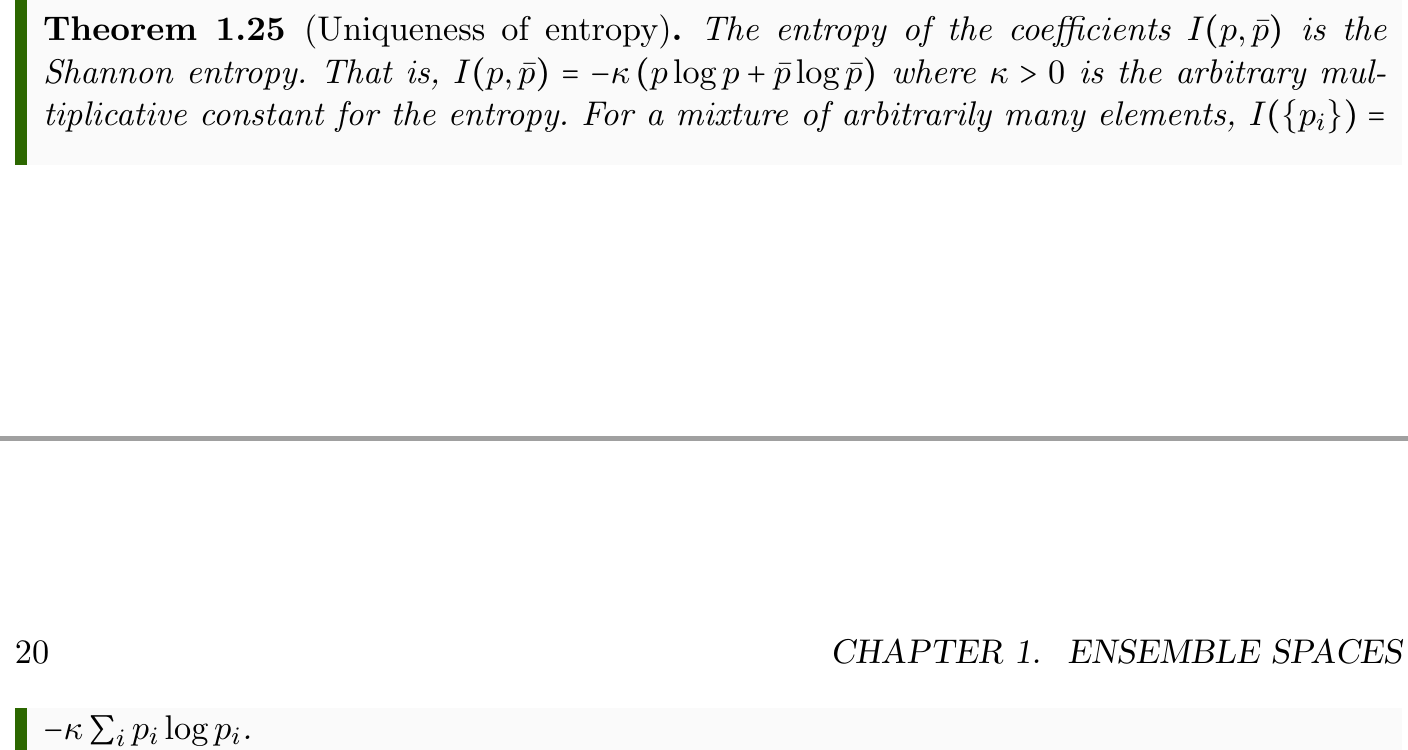 Shannon entropy
Maximal increase in variability during mixing
Let’s see how it works
32
Must be the same
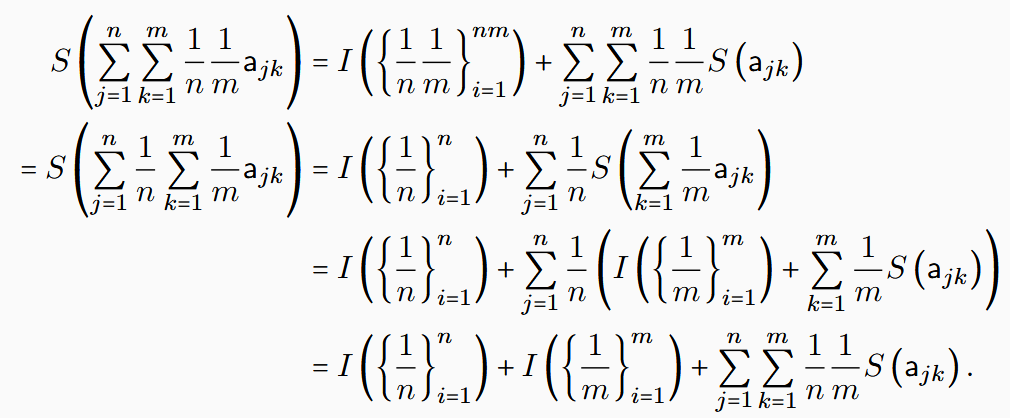 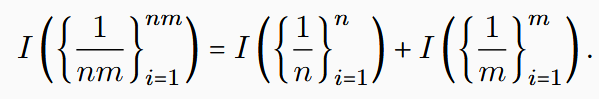 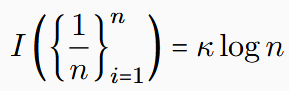 33
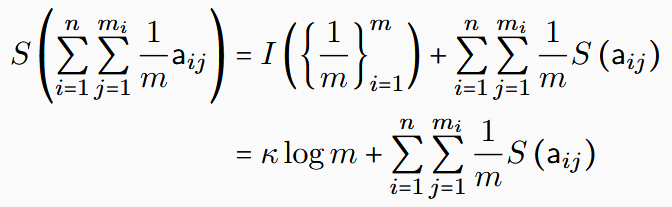 Must be the same
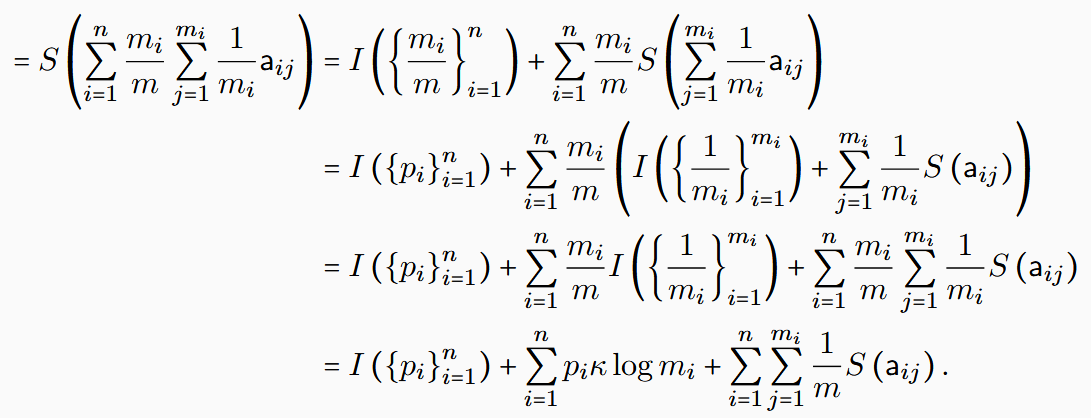 Rational distribution over 
uniform mixtures of grouped elements
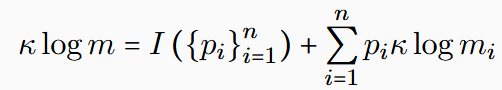 34
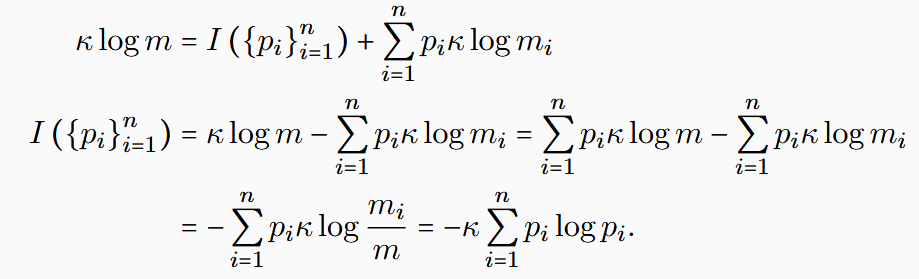 Proof “does not know” whether we are dealing with classical ensembles, quantum ensembles, or ensembles for a theory yet to be discovered
Proof is short (about two pages)
35
Two ways to define “exclusive” ensembles
Separate ensembles
Orthogonal ensembles
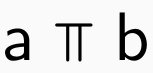 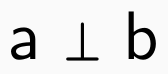 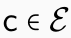 No “common component”
Saturate upper entropy bound
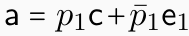 such that
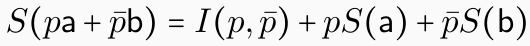 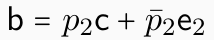 Coincide in classical ensemble spaces
Different in quantumensemble spaces
Simple but powerfuldefinitions frombasic axioms
disjoint support
36
Vector space constraintsfrom entropy
37
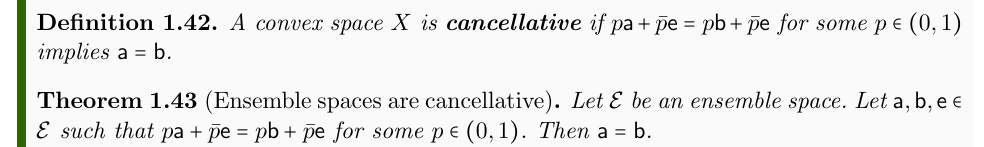 Entropy bounds force mixing to be “invertible”
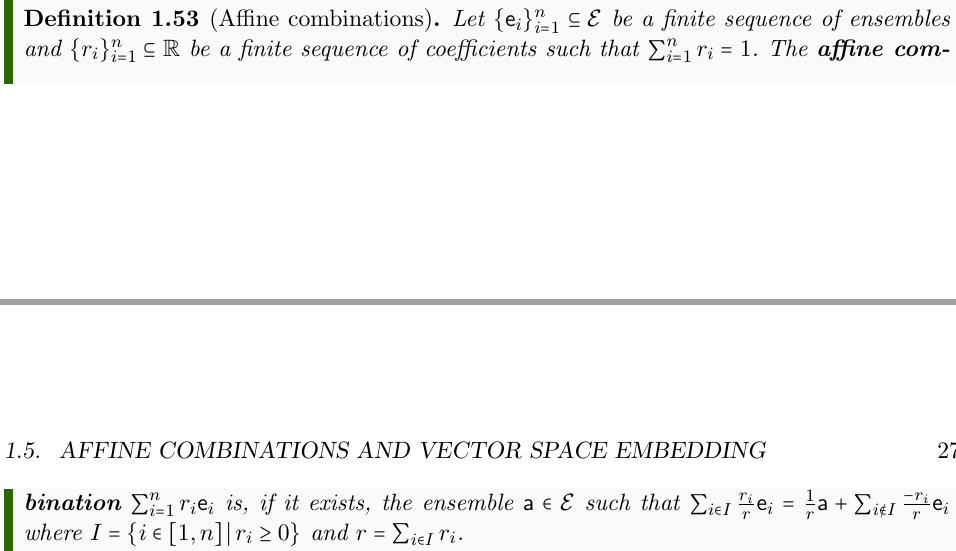 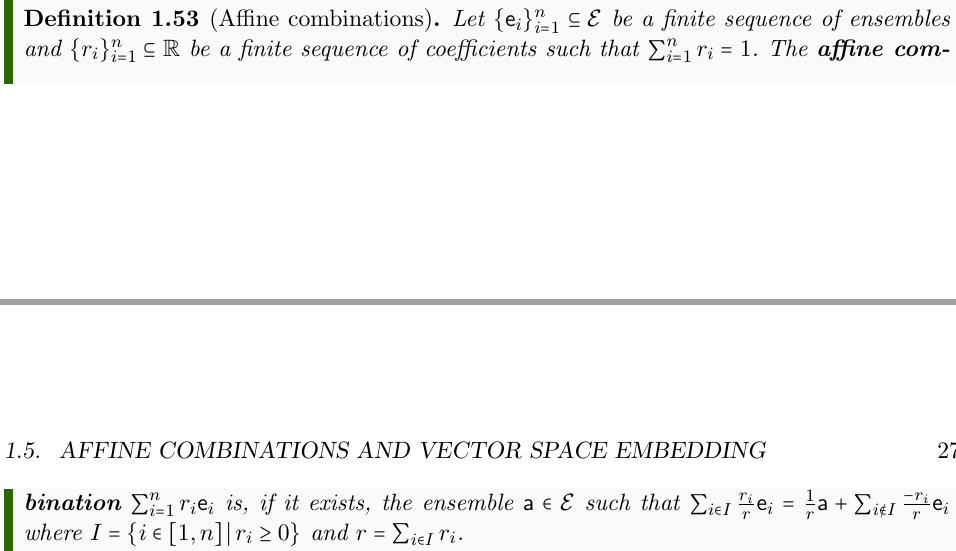 Can define affine combinations (i.e. negative probabilities)
38
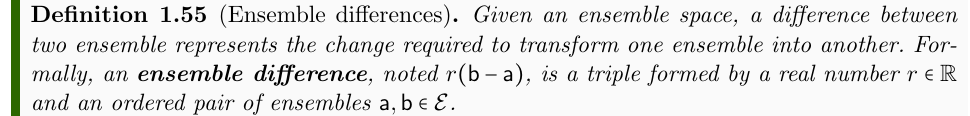 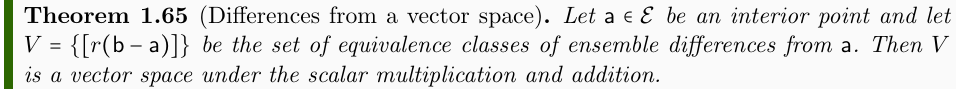 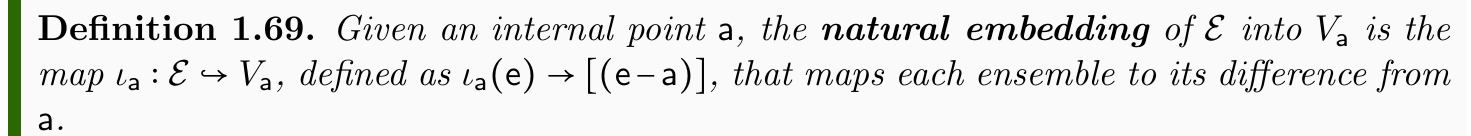 Ensemble spaces embedinto vector spaces
Vector space operationsderived frommixing operations
39
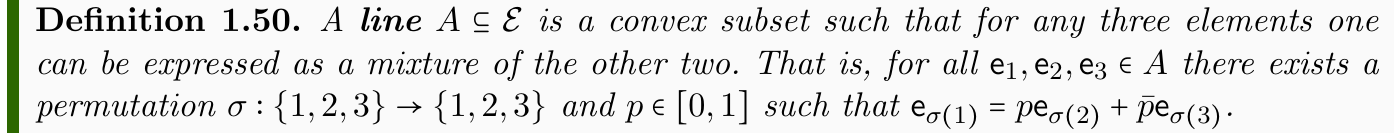 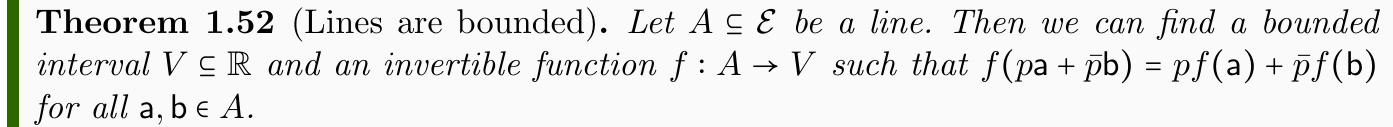 Ensemble spaces are boundedin all directions
Entropy
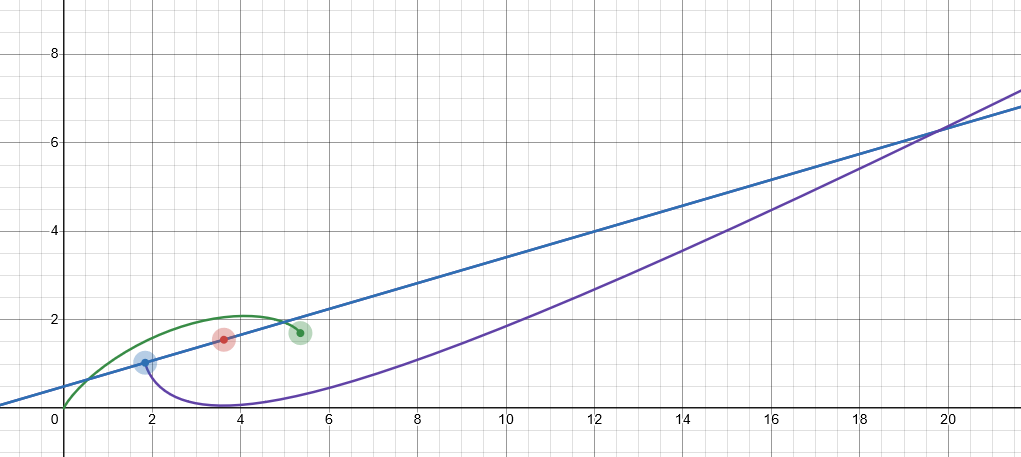 Fix three points(i.e. origin, blueand red points)
Ensembles over a line
40
Geometric structuresfrom entropy
41
How much does the entropy increase during mixture?
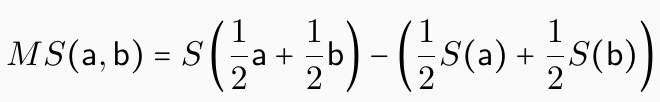 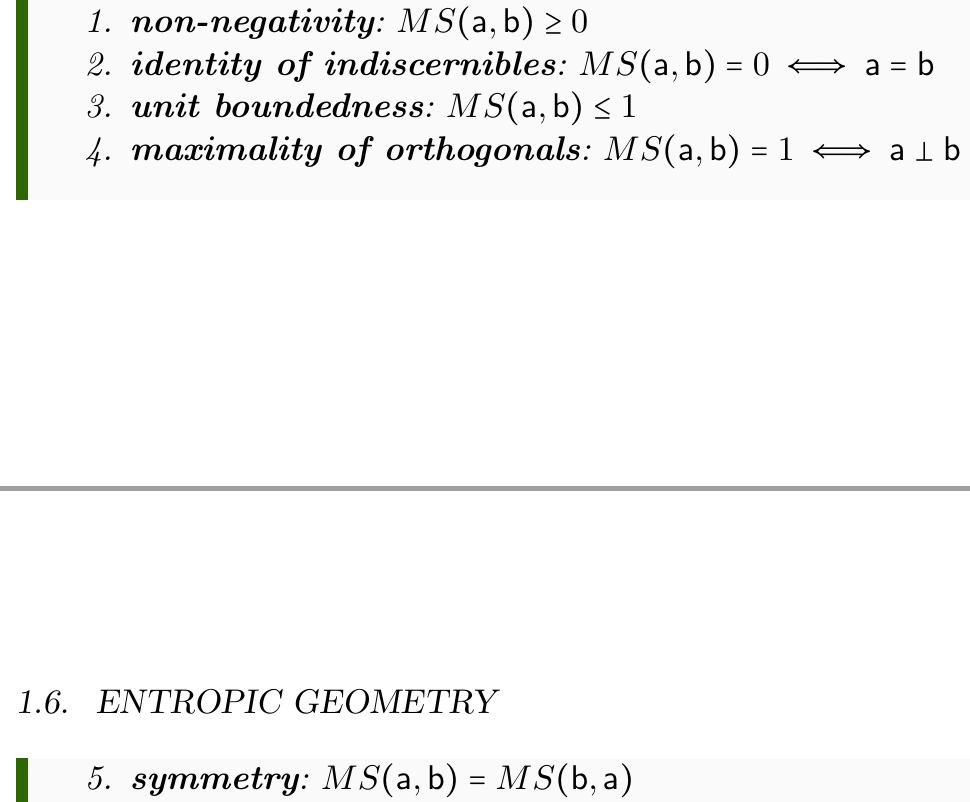 Recovers the Jensen-Shannon divergence (JSD)(both classical and quantum)
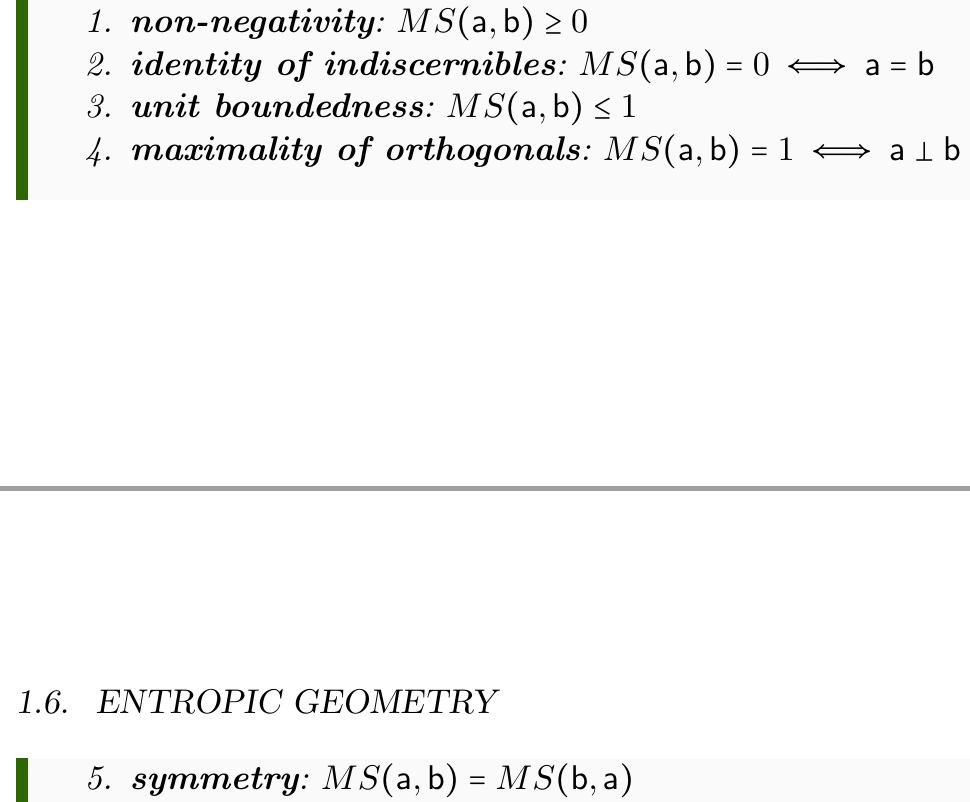 Pseudo-distance defined from the entropy
(does not satisfy the triangle inequality)
42
Entropy imposes a metric on the ensemble space
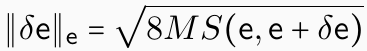 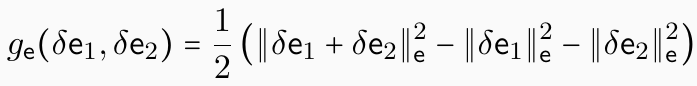 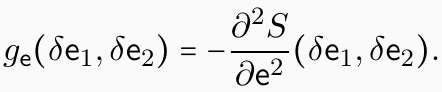 Entropy strict concavity means the Hessian is negative definite
Recovers Fisher-Rao information metric(both classical and quantum)
43
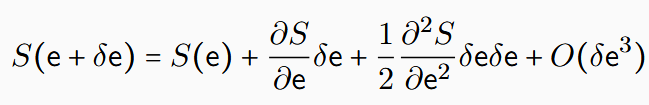 Another direct calculationfrom the definitions
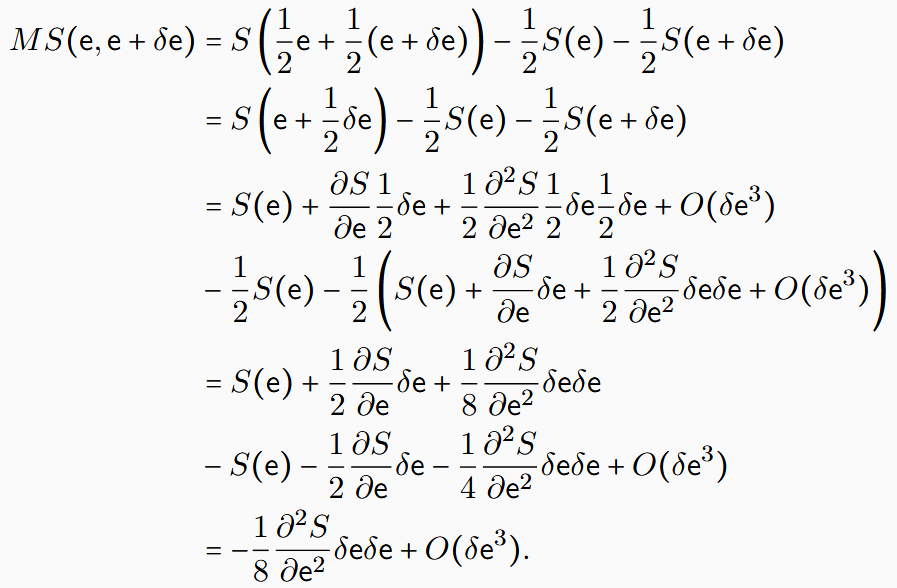 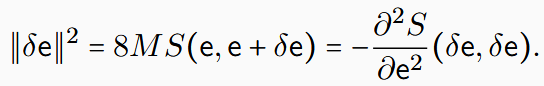 44
Measure theoretic structuresfrom entropy
45
Count of states(Phase-space volume)
In ensemble spaces, entropy is the primitive notion. Can we define a notion of count of states that recovers the classical expression, but makes sense in the general theory, including quantum mechanics?
46
We can think of an ensemble as spread over distinguishable cases
The number of distinguishable cases must increase with entropy
During mixing, the number of distinguishable cases at most sums
Note:
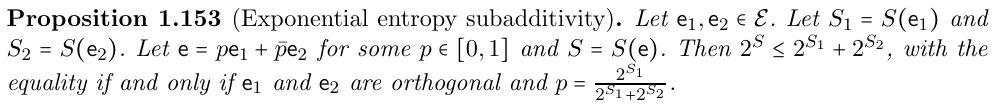 47
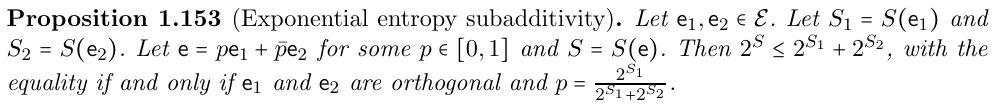 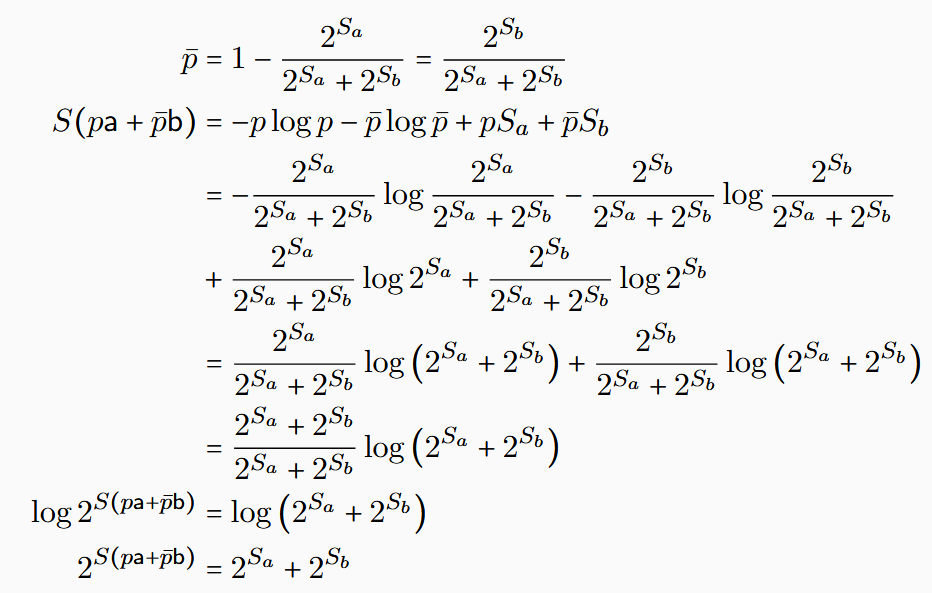 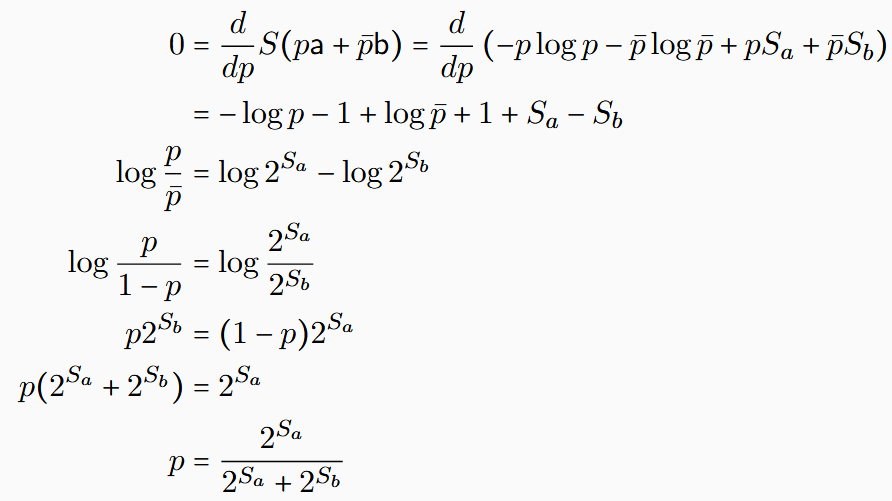 Then calculatefinal entropy:
Again, simple calculation that does not depend on type of space
48
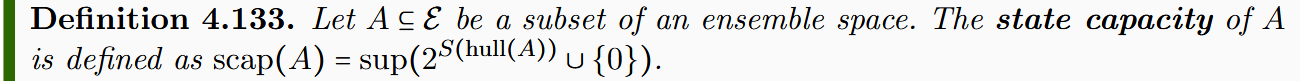 capacity also nameof a non-additive measure
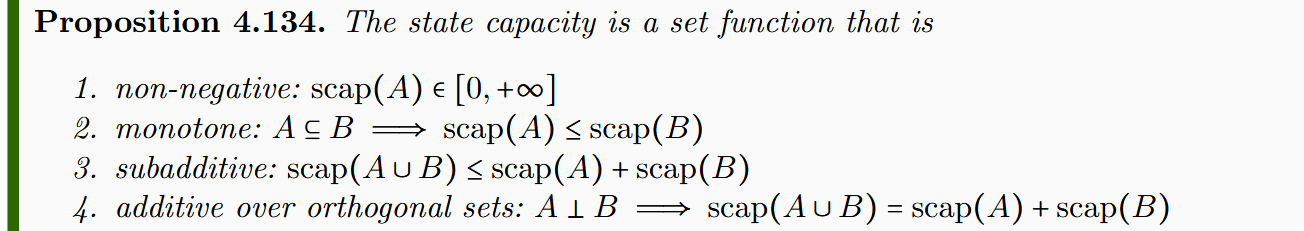 fuzzy measure
State capacity is a non-additive measure
additive over orthogonal sets
49
Mixture
Probability
Ensemble
Preparations
Outcomes
In classical mechanics, mixtures of preparations and probability of outcomes always coincide
In quantum mechanics, they do not
Can we have common measure theoretic tools on the preparation side?
50
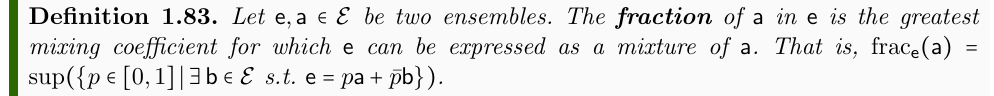 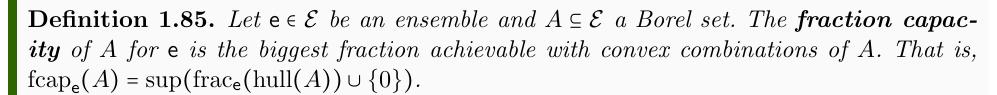 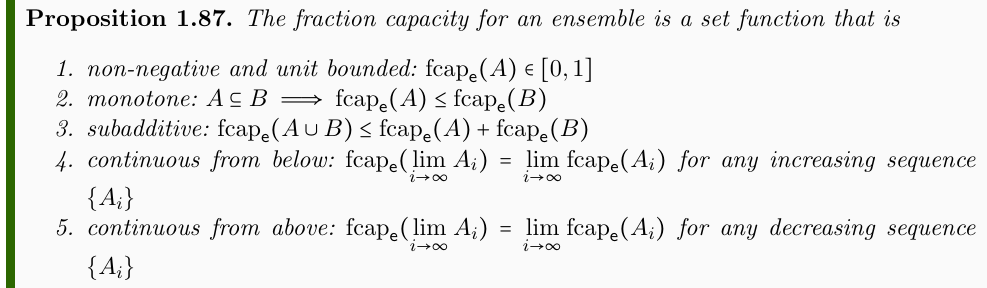 fuzzy measure
Fraction capacity is a non-additive probability measure
51
Takeaways
The principle of scientific reproducibility requires the notion of ensembles
We can develop a theory of states and processes using ensembles
Few physically justifiable starting points lead to a rich structure
Many definitions and proofs can be generalized in this setting
These notions provide a core foundation that can link to various standard mathematical theories
Topological vector spaces are the foundation of modern functional analysis
Information geometry can be shown to link to symplectic geometryof classical mechanics and the inner product of quantum mechanics
Non-additive measures provide a generalization of classicalmeasure theoretic structures
Still a lot of work that needs to be doneto complete the theory
52
Wrapping it up
53
54